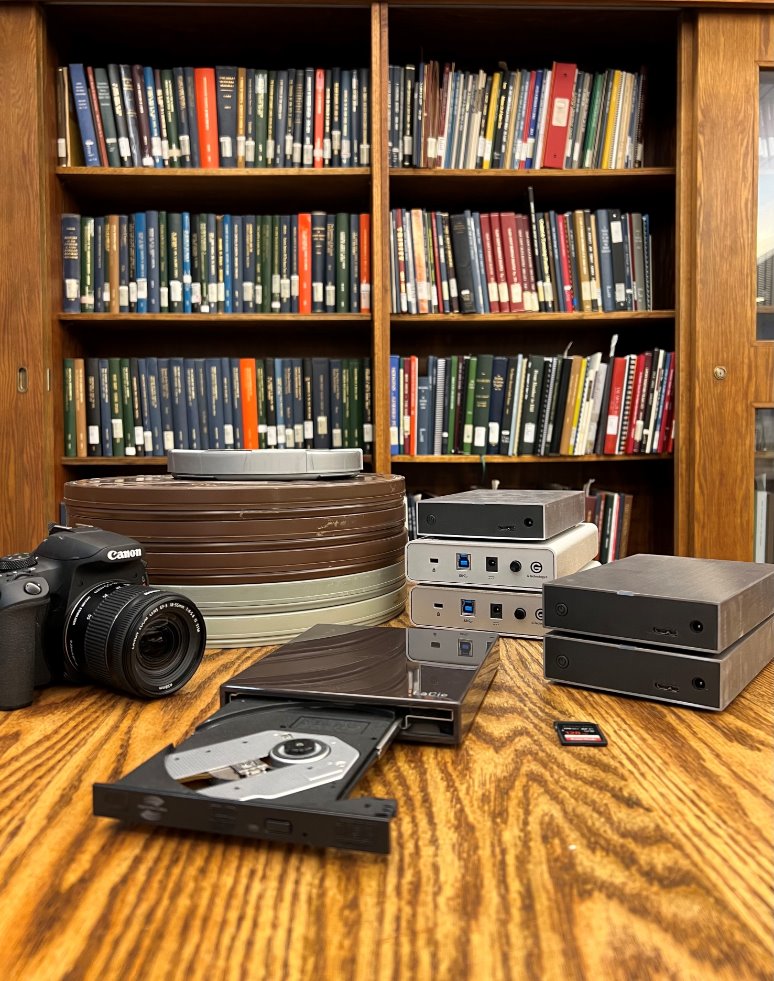 Searching for Storage Recommendations for Large Born Digital and Digitized Audio-Visual (AV) Records
Lisa Lawlis, Assistant Archivist 
Archives and Special Collections, Western University Libraries 
iPres 2024
“Start 2 Preserve”
~7.72 TB of legacy AV on external hard drives + another 10 TB by the end of 2024 
Over 14,000 legacy AV records
File format and content analysis 
It’s all archival – now what? 
Server infrastructure + storage options 
Co-op student project 
Scalability 
Budget!
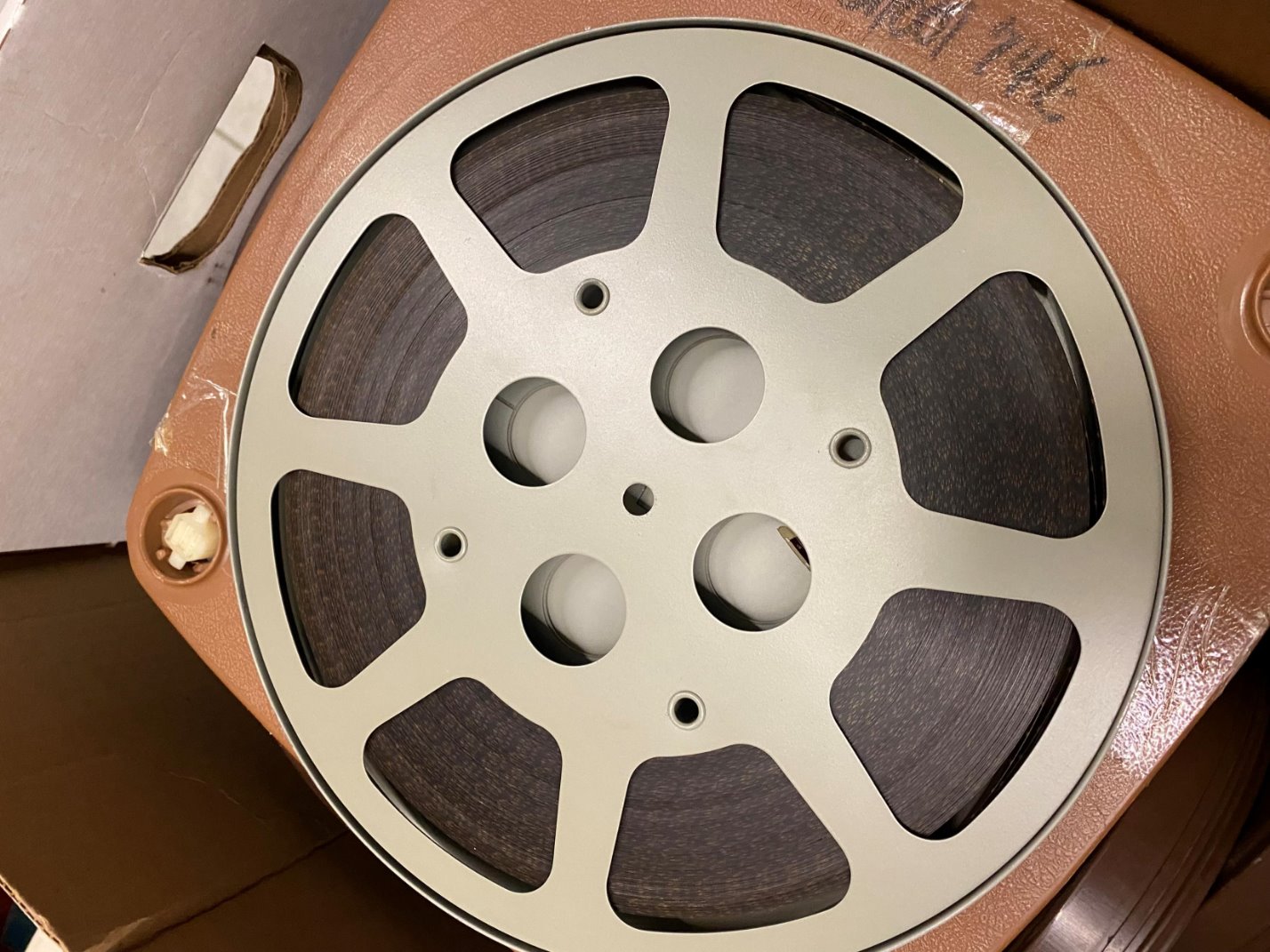 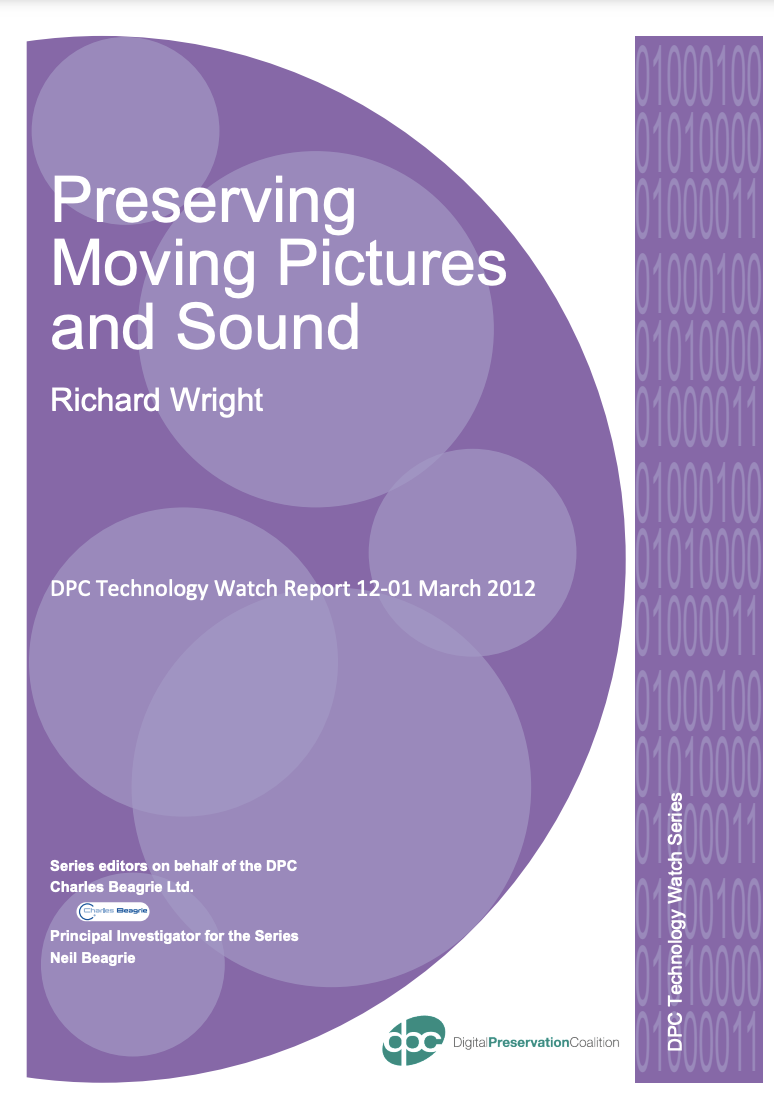 AV Preservation Project
Over 14,000 pieces of legacy analogue AV records 
Priority ranking based on: Media Stability*, Obsolescence*, and Content Value 
Storage solutions and balancing fixity
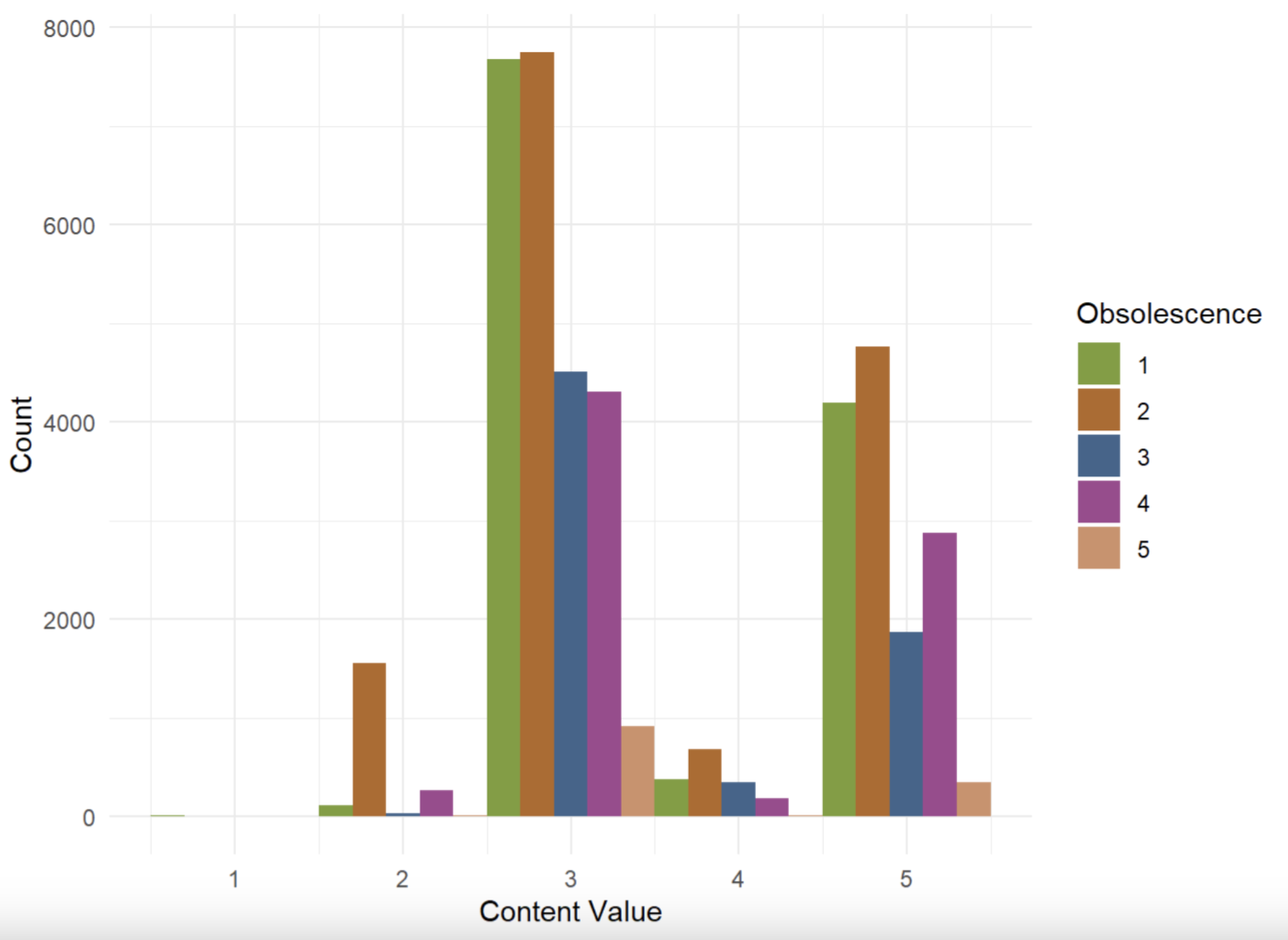 [Speaker Notes: Media Stability and Obsolescence – NEDCC AV Preservation Course and Museum of Obsolete Media 

Super easy to appraise in this sense – how to translate that to an external hard drive?]
Research Questions
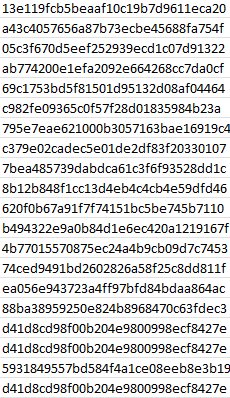 What are other Archives using for storage technologies for large AV records/film and video records?
How does Cloud storage work?
What are other Archives using for preservation master file formats for AV?
LTO
Cloud Storage
How does Cloud Storage monitor and check fixity for large records? 
Chunking – not a concern, just fun to learn about!
Popular for AV Collections
Open Sourced vs. Proprietary file formats
Slow read/write speeds  
Institutional + technical support
Recommendations from Research
Formats for video and film preservation 
MKV + FFV1 
Ingest workflows for born digital and digitized film and video records
FFMPEG Frame MD5
Mix of On-Premise Copy + Cloud Copy and/or LTO
Balancing appraisal, workflow sustainability, storage solutions, and environmental impact
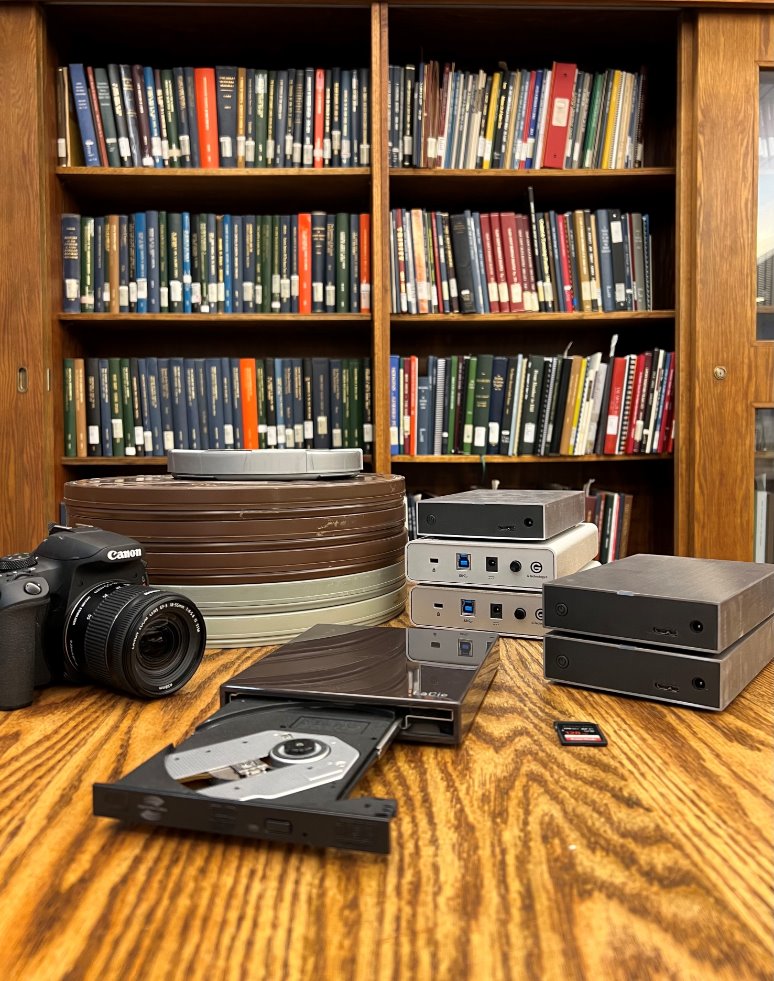 Thank you for listening!
llawlis@uwo.ca